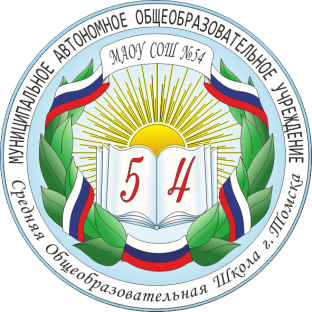 Муниципальное автономное общеобразовательное учреждение средняя общеобразовательная школа № 54 г. Томска
Использование SMART- физминуток 
на уроках математики
Рогова Алевтина Александровна, 
заместитель директора по УВР, учитель математики
ноябрь 2021 г.
«Дайте ребенку немного подвигаться, и он вознаградит вас снова десятью минутами живого внимания, а десять минут живого внимания, когда вы смогли их использовать, дадут вам в результате больше целой недели полусонных занятий».
 К.Д. Ушинский
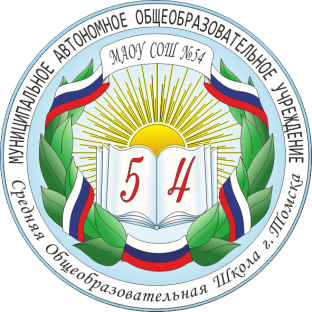 МАОУ СОШ №54 г.Томска
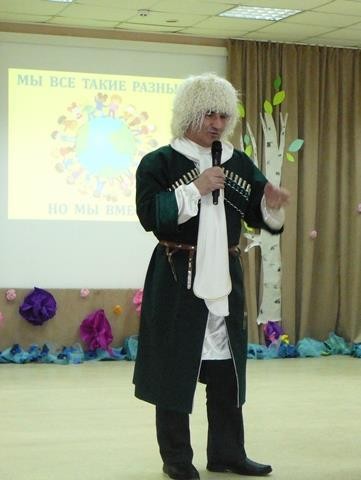 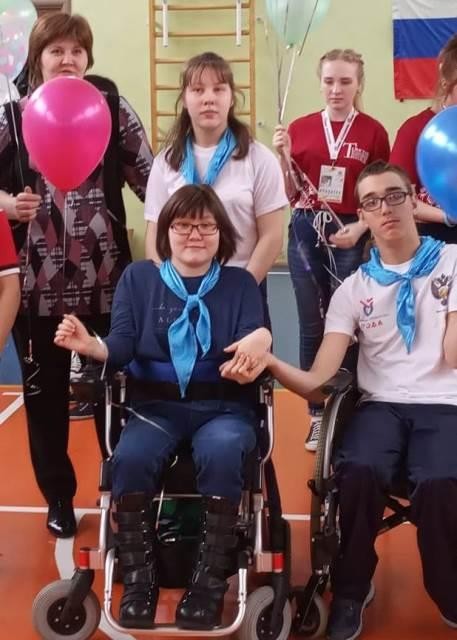 Физминутка - это кратковременный отдых, 
один из видов двигательно- оздоровительных моментов на занятии. 
Термин «физминутка» можно заменить другим - динамическая пауза.
Задачи:
снятие физического, психического (интеллектуального и эмоционального) перенапряжения, 
легкое переключение с одного вида деятельности на другой, 
повышение общей работоспособности, 
предотвращение утомляемости.
Физминутки  проводятся примерно в середине урока в течение 1-2 минуты в виде игровых действий.
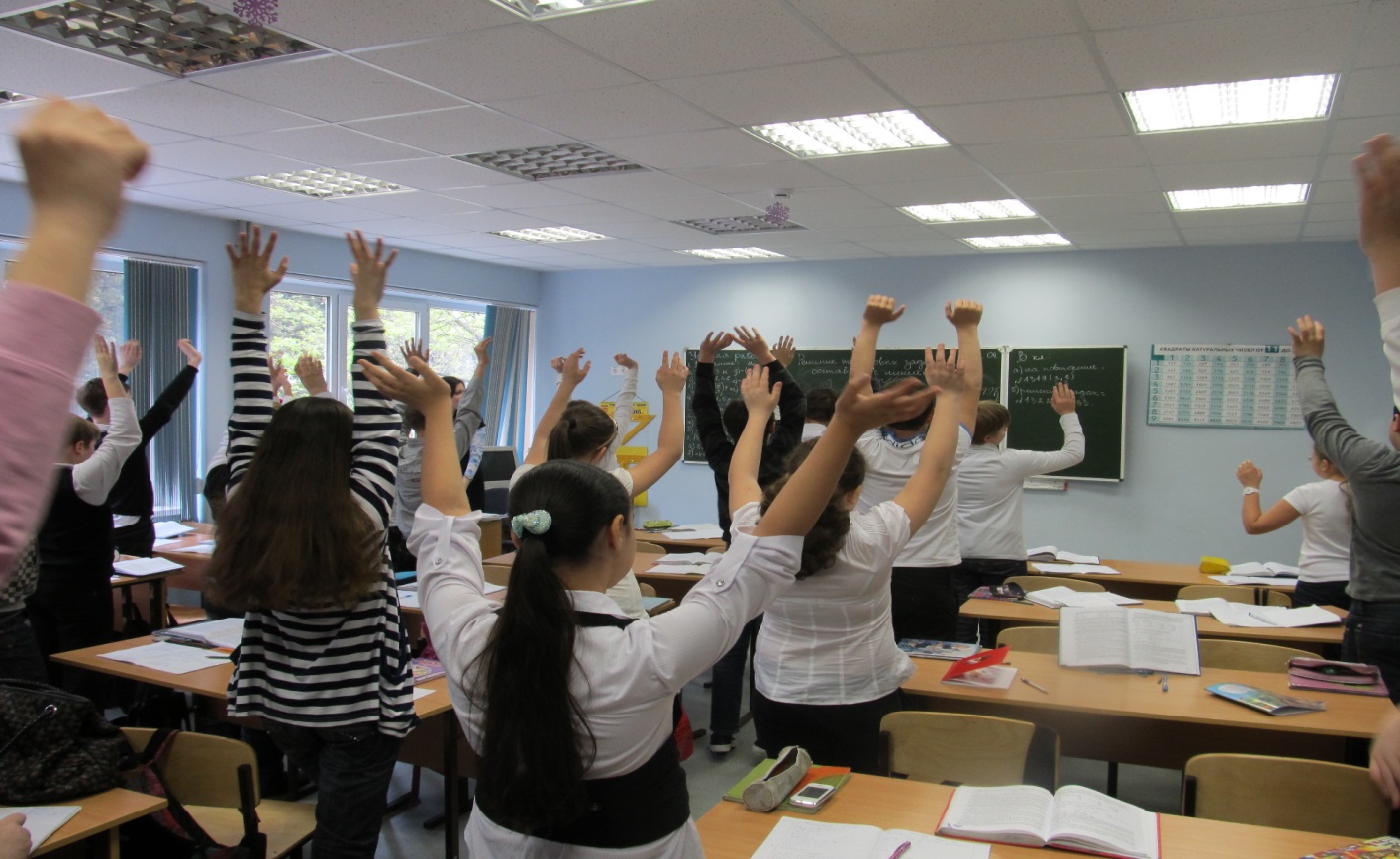 Физминутка к уроку русского языка по теме: «Части речи»
Существительное «парта».  
Мы встаем, «встаем» - глагол.
Руки дружно поднимаем и на плечи их кладем.
Снова руки поднимаем  и тихонько опускаем.
Поворот направо – желтая стена.
Прилагательное «желтая»  она.
Поворот налево – белое окно.
Снова прилагательное «белое» оно.
Части речи все мы знаем и урок наш продолжаем.
Физминутка к уроку алгебра по теме: «Графики функций»
Покажите 
с помощью рук 
график функции
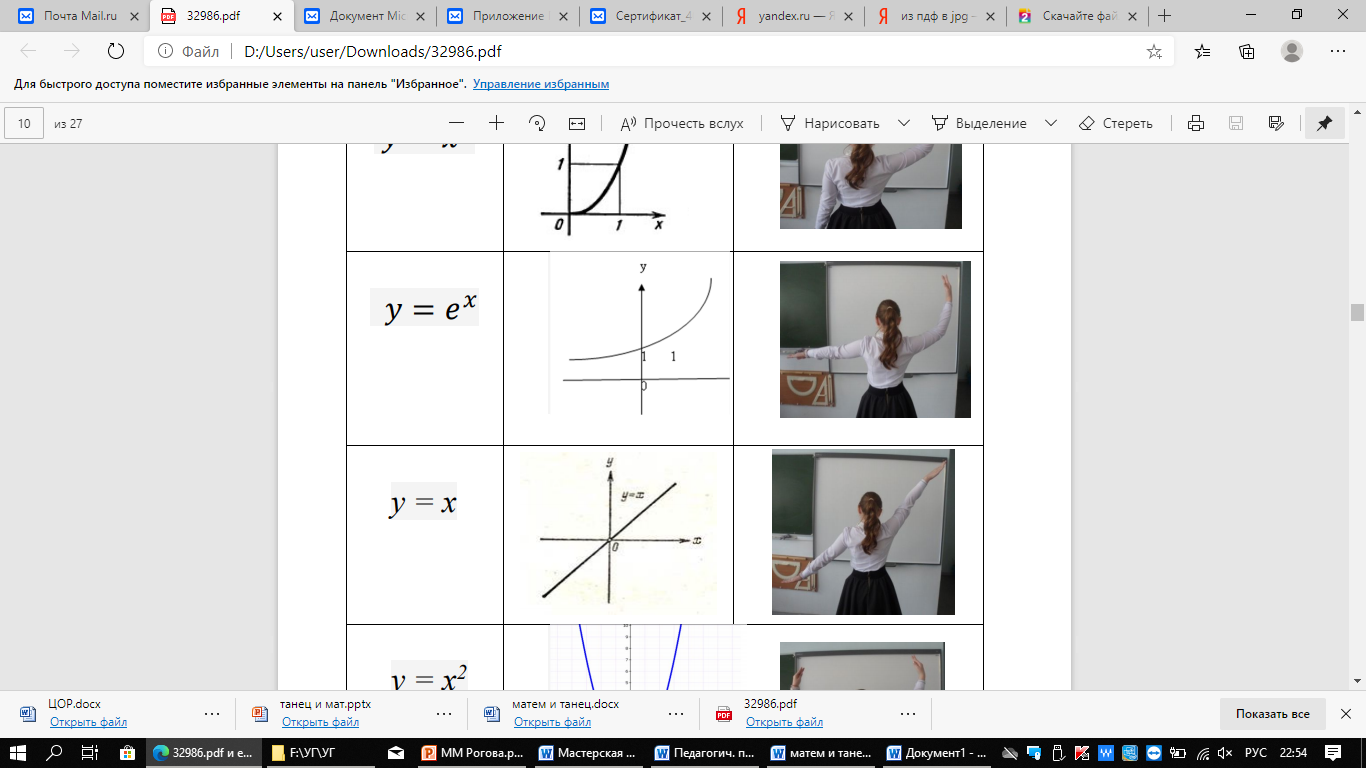 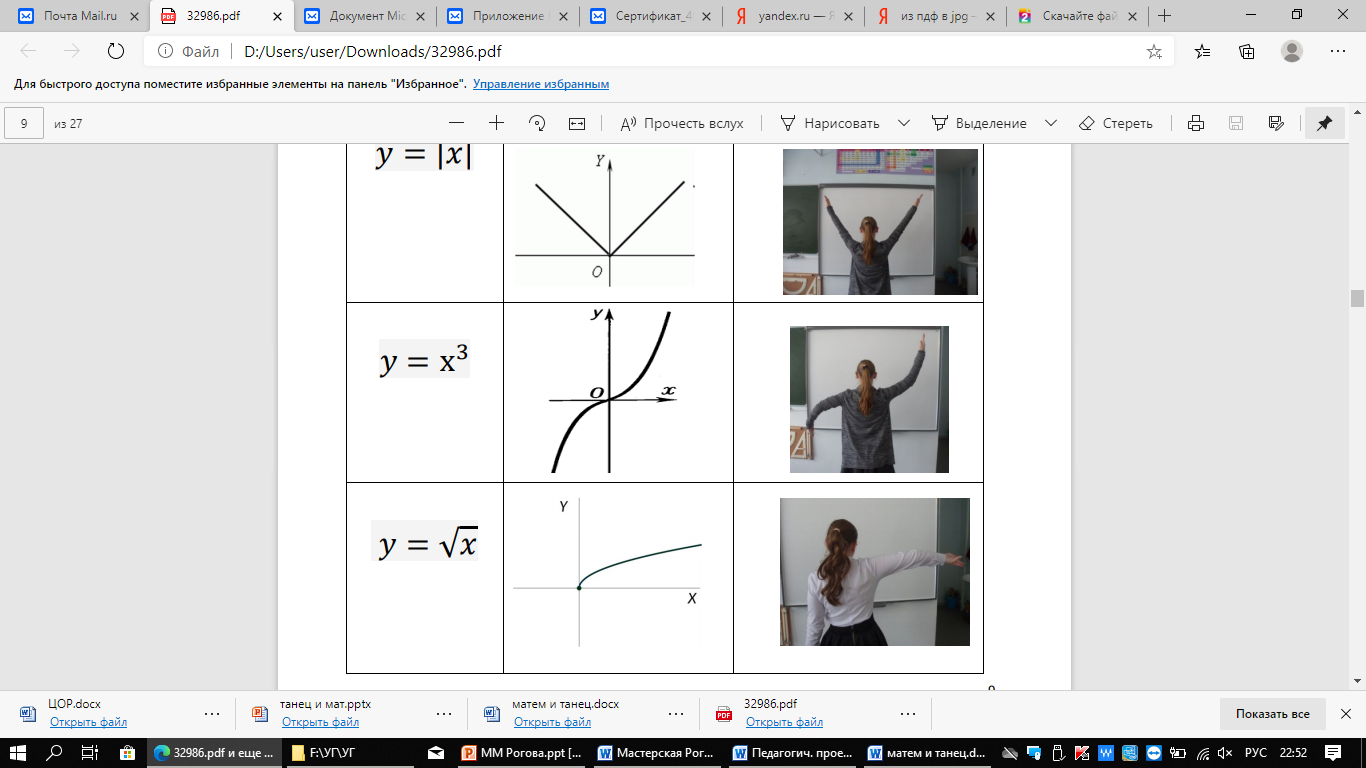 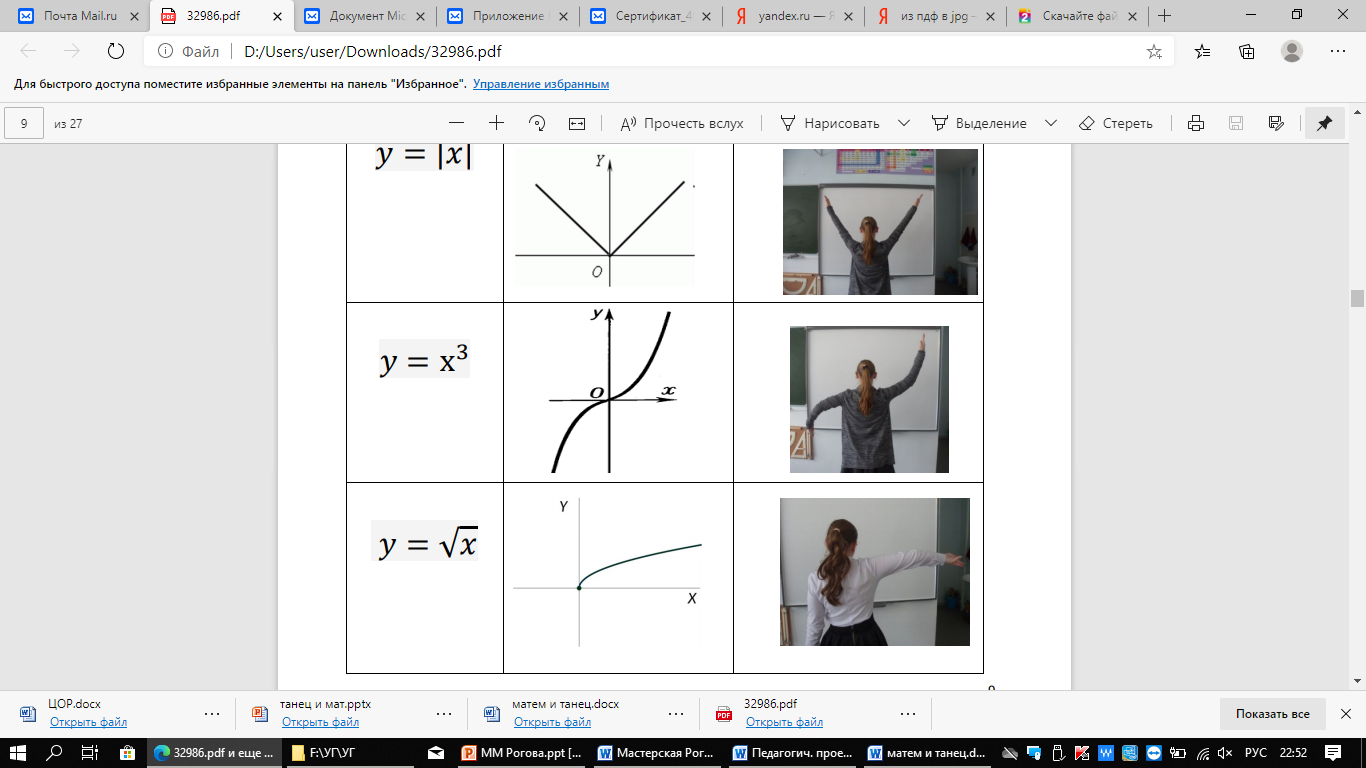 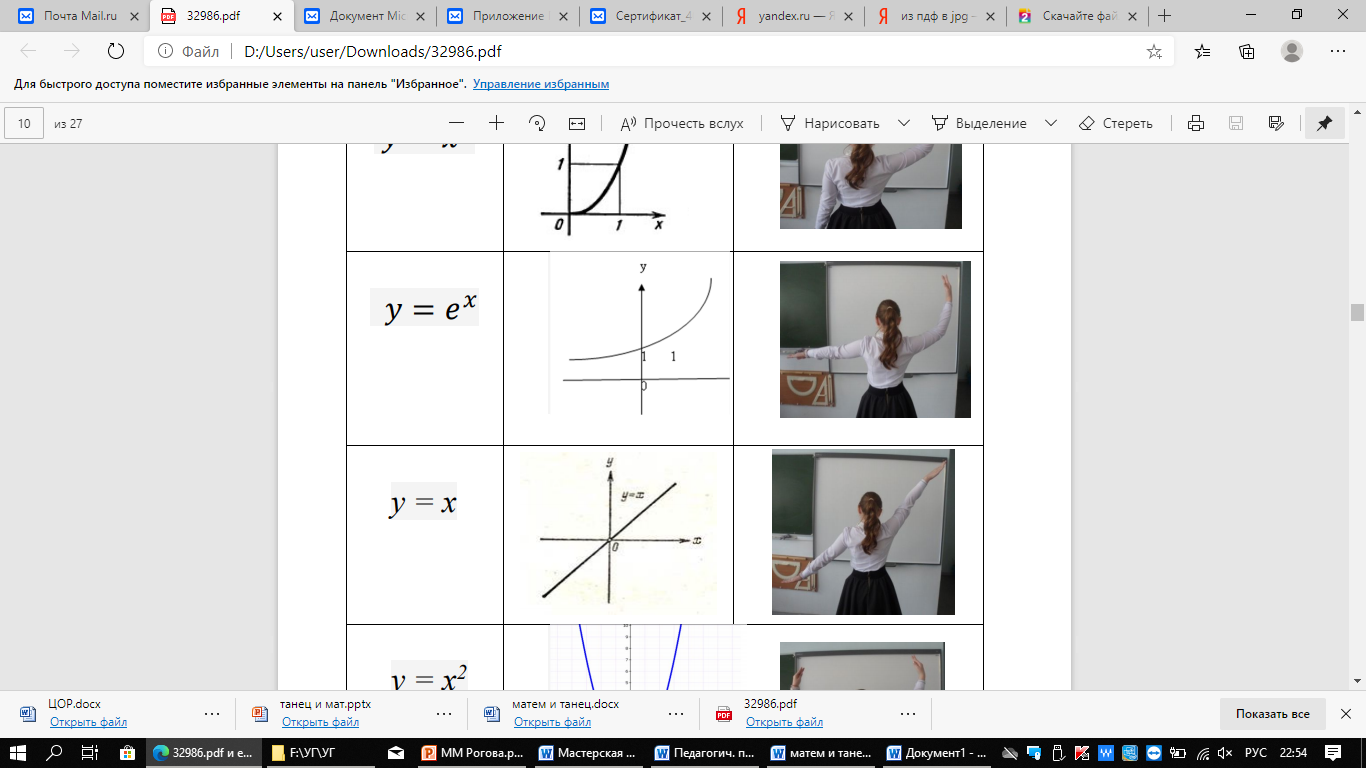 Физминутка к уроку алгебра по теме: «Графики функций»
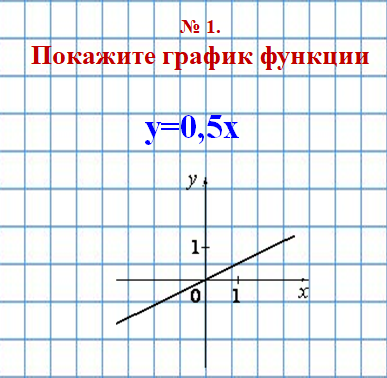 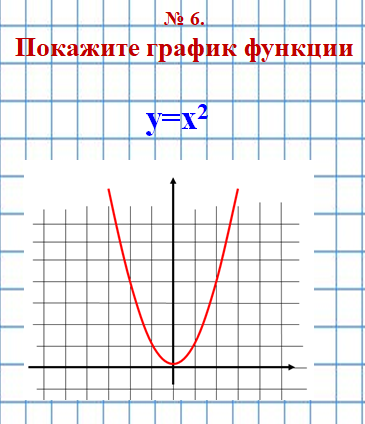 Предлагаю посмотреть видео физминутки
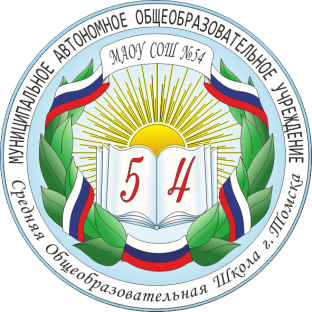 Муниципальное автономное общеобразовательное учреждение средняя общеобразовательная школа № 54 г. Томска
СЕМИНАР
Применение современных практик и приемов в образовательной деятельности  (цифровых технологий, групповых форм работы, методик развития метапредметных компетенций, активных и интерактивных методик,  формирующего, критериального оценивания (в том числе на примере ВПР и детей с ОВЗ)
Рогова Алевтина Александровна, 
заместитель директора по УВР, учитель математики
ноябрь 2021 г.
Любое обучение человека есть не что иное,
 как искусство содействовать стремлению природы
 к своему собственному развитию.
                          И. Песталоцци
Метод обучения - способ упорядоченной взаимосвязанной деятельности преподавателя и обучаемых, направленной на решение задач образования (Ю.К.Бабанский). 

Метод обучения - система целенаправленных действий учителя, организующих учебную деятельность учащихся, ведущую, в свою очередь, к достижению целей обучения (И.Я.Лернер).
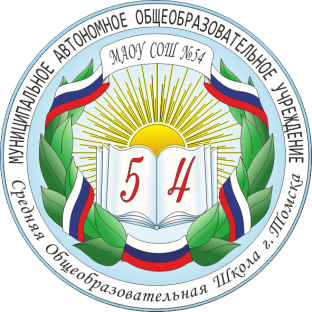 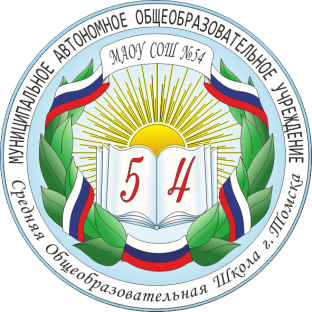 Контакты
Рогова Алевтина Александровна
заместитель директора по УВР, 
учитель математики 
МАОУ СОШ №54 г.Томска

ул. Ферганская, 25
Раб. 63-15-19
Сот. 89138562726
alymax@mail.ru